MODULE 8
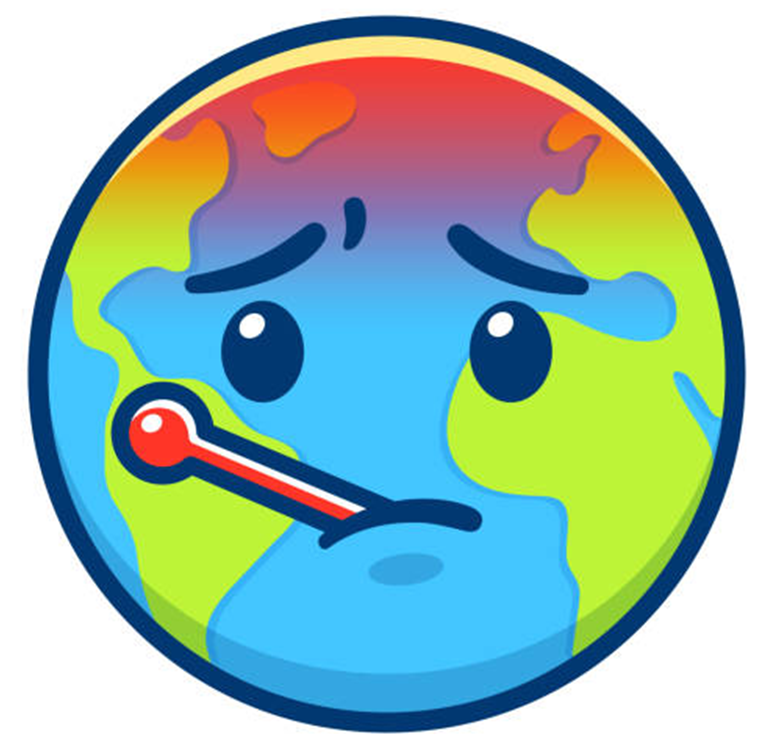 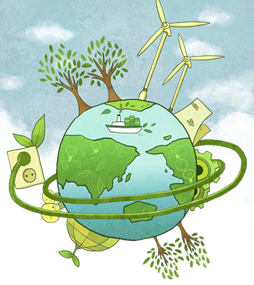 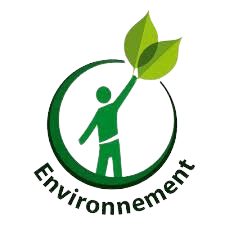 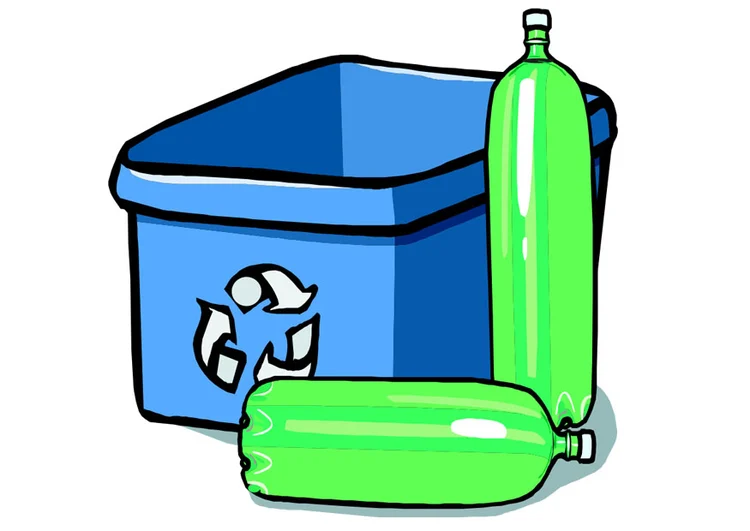 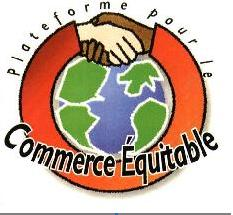 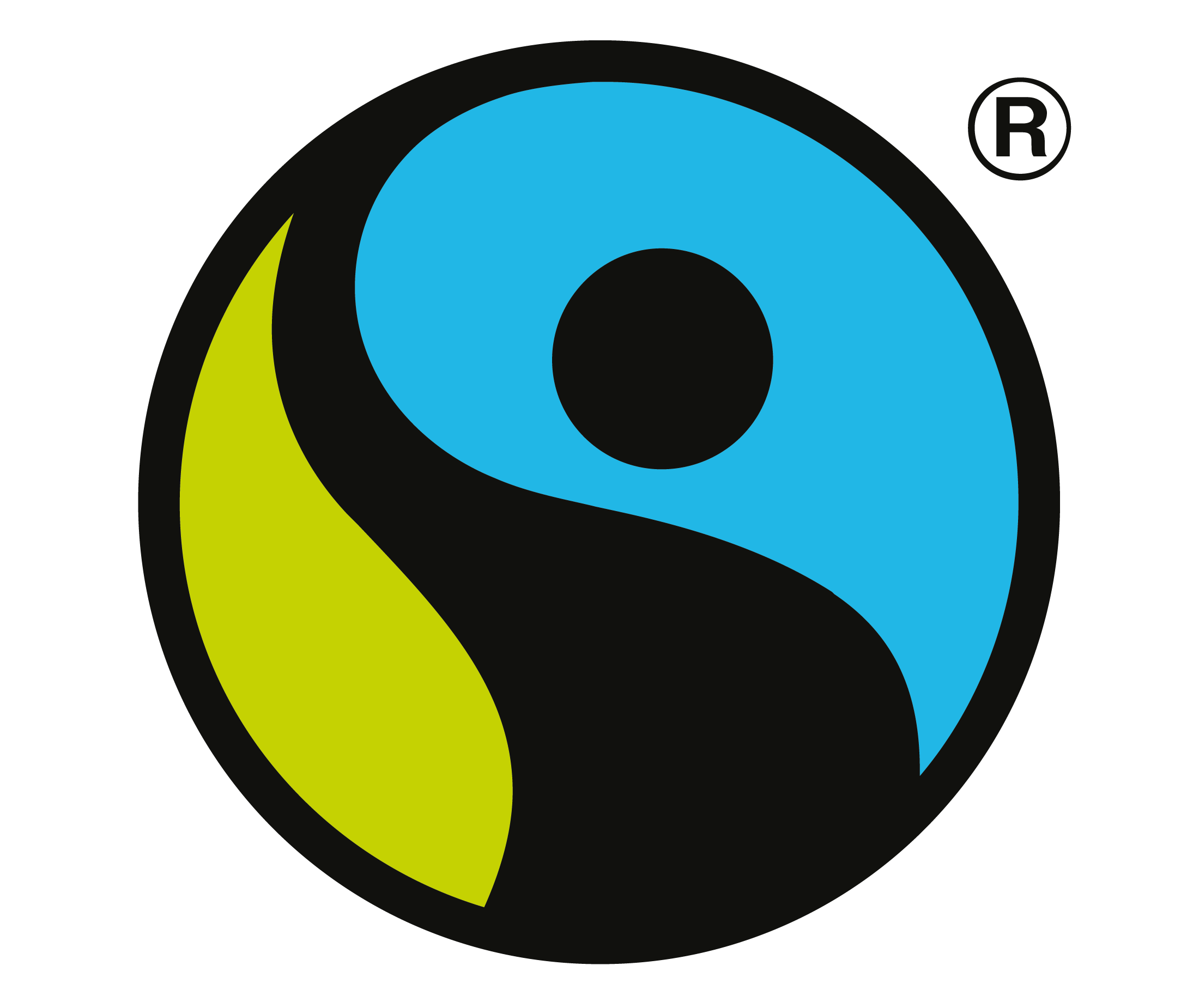 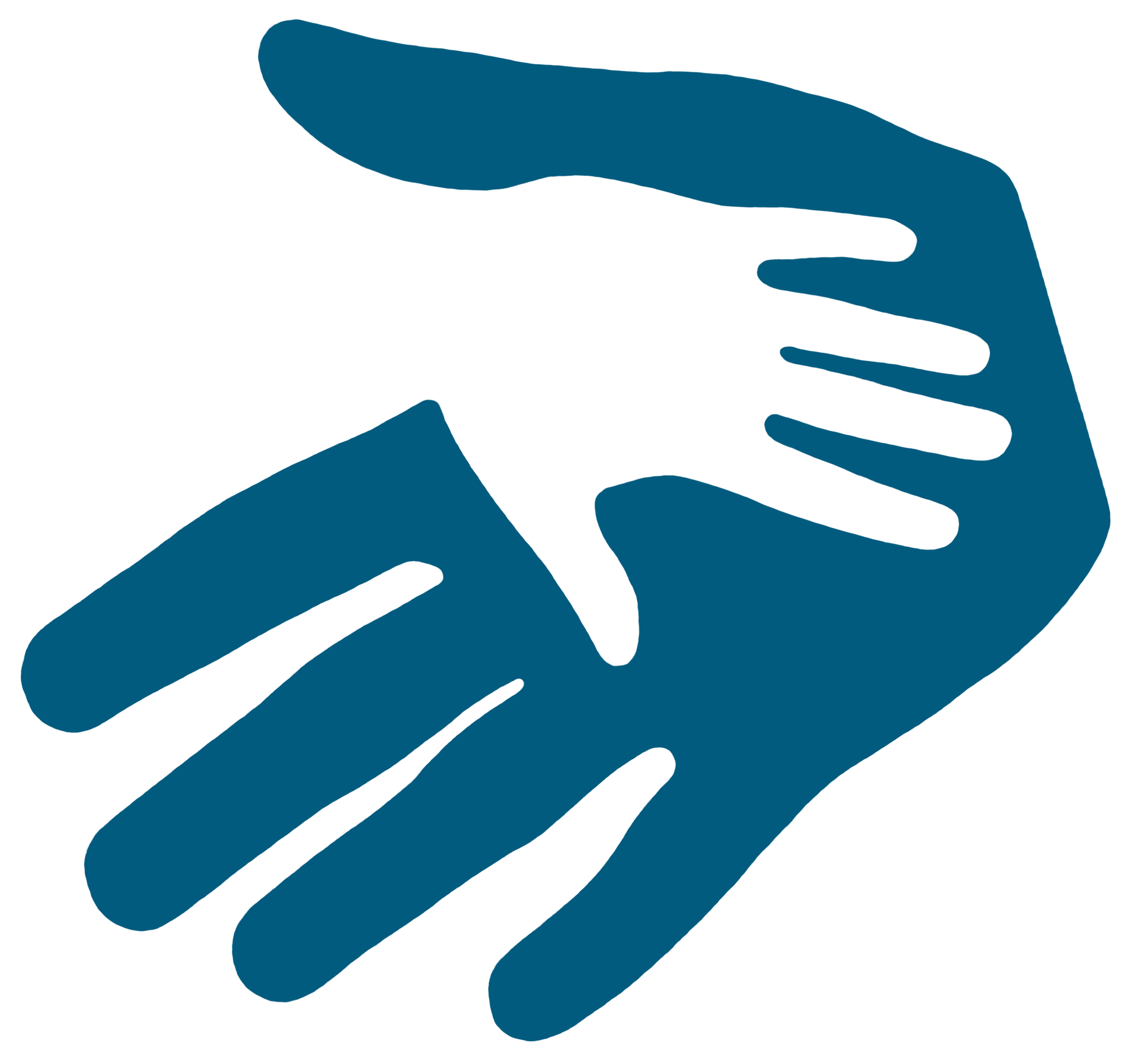 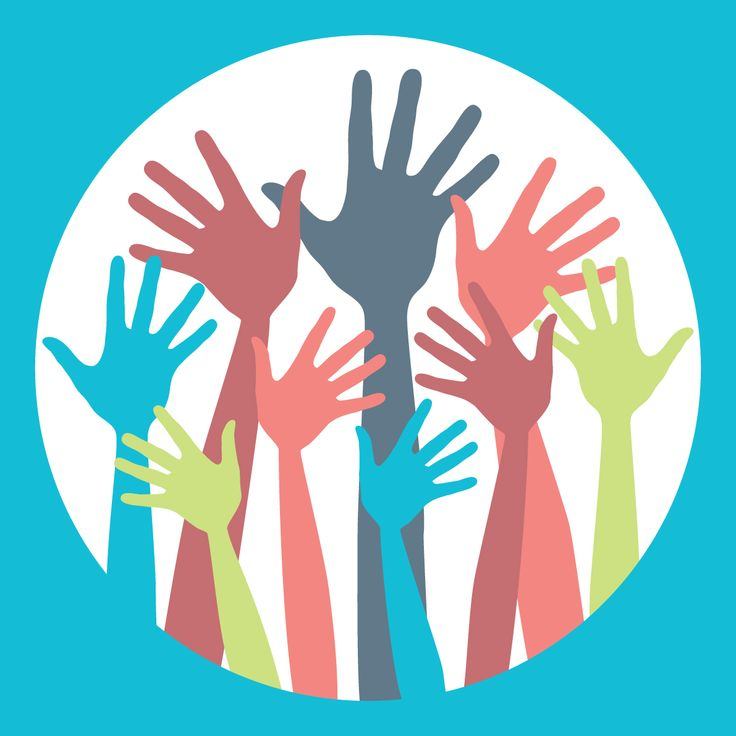 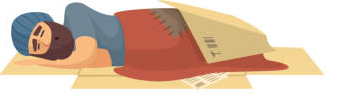 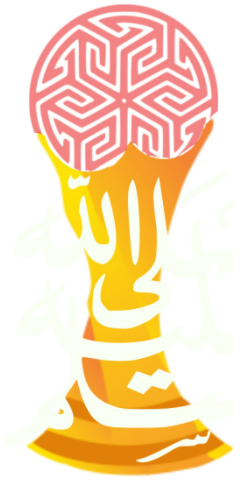 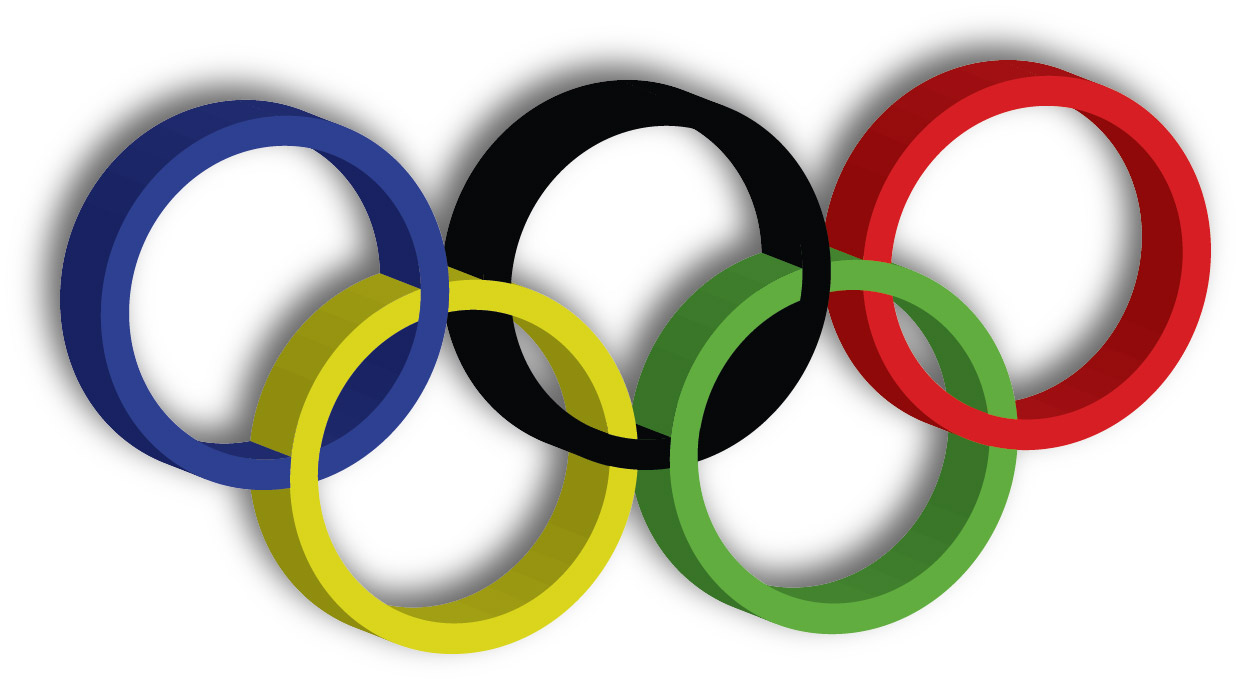 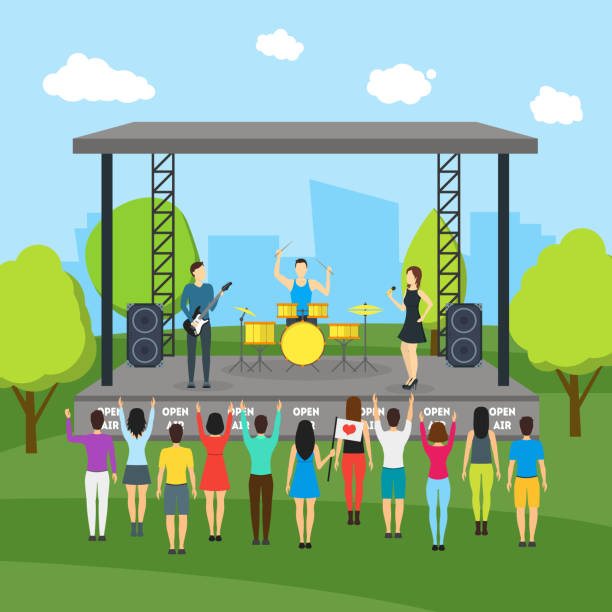